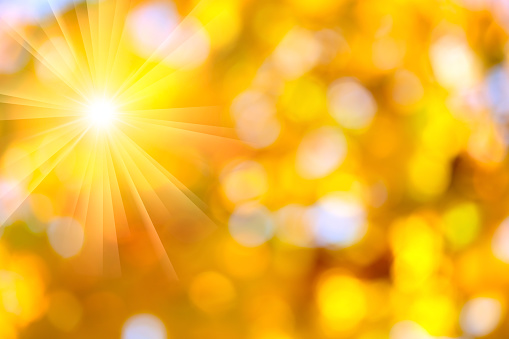 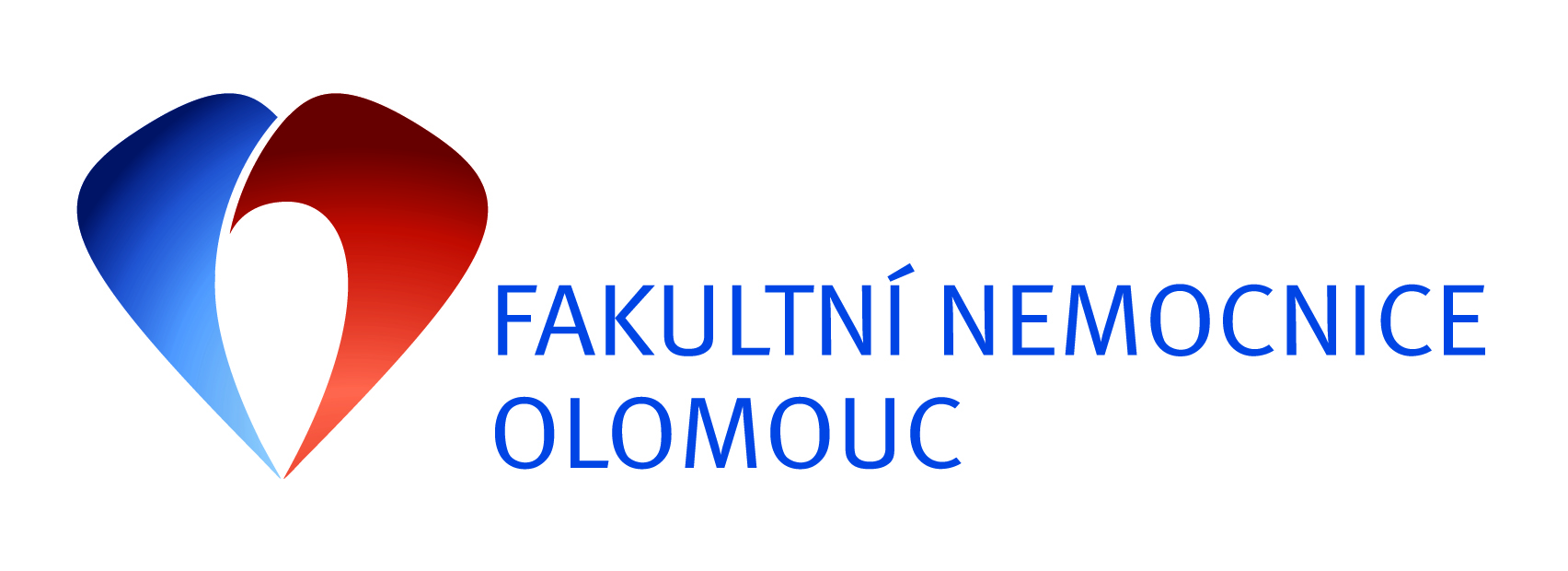 skin to Skin Contact u dvojčat
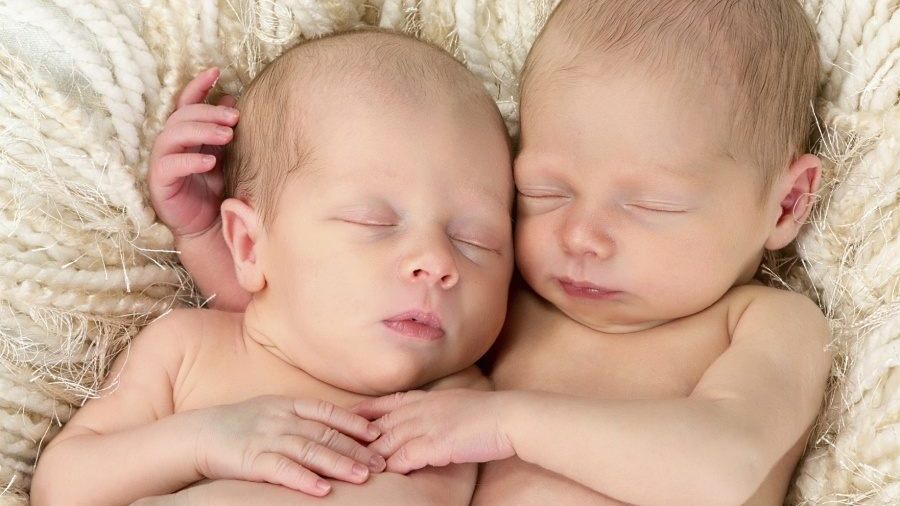 Eva Kuběnová
Novorozenecké oddělení FN Olomouc
skin to Skin Contact
Kontakt nahého novorozence s kůží matky

Přináší významné benefity pro dítě i matku

Veliký význam má především v období poporodní adaptace

U zdravých, fyziologických novorozenců se využívá při tzv. ,,BONDINGU“

U novorozenců nezralých při ,,KANGAROO MOTHER CARE“ neboli ,,KLOKÁNKOVÁNÍ“
základní potřeby novorozence
Ochrana 










               Výživa 	                                      Teplo
                                     Respirace – 02
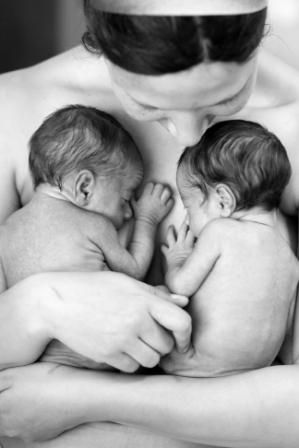 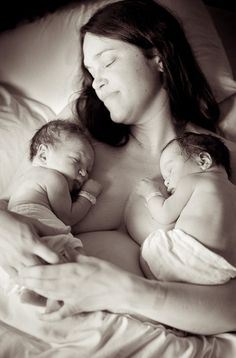 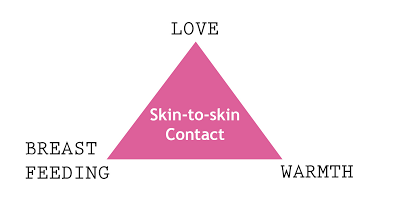 Senzorická stimulace během SSC
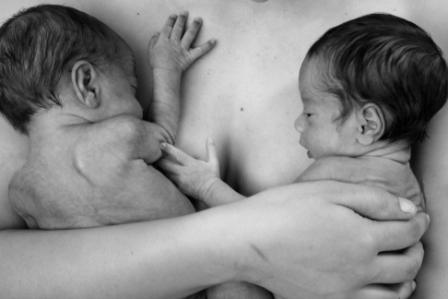 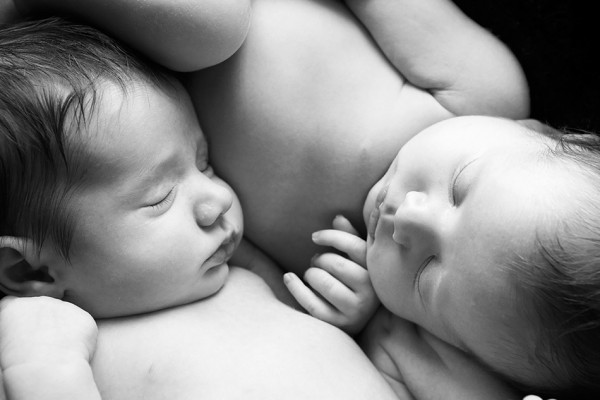 =
Bazální stimulace  

Vestibulární: rytmus dechu a řeči, pohyby hrudníku

Taktilní: kontakt kůže, teplo 

Čichová: vůně kůže matky a chuť a vůně MM 

Sluchová: hlas, AS
Bonding dvoJčat
Nahá kůže na kůži
=
Vzájemné láskyplné pohledy z očí do očí
Teplo milující náruče
=
Jeden z nejpevnějších vztahů na světě
=
Vztah mezi maminkou a jejími dětmi
=
BONDING
Lepení, sepjetí či připoutání
=
Budování základních emočních vazeb mezi rodiči a jejich dětmi
Bonding Dvojčat     kdy ?                                        Jak ?
Bezprostředně po porodu

 Nahá neumytá dvojčátka pokládáme na tělo matky, otce,
 či obou rodičů

Donošené děti s dobrou poporodní adaptací, bez zjevných známek vrozených vad a poporodních komplikací 
či jiných zdravotních potíží

U spontánních i operačních porodů 

Těsný kontakt bez přerušení nejméně první dvě hodiny po porodu
Bonding dvojčat           Tak?                                  tak?                               NEBO
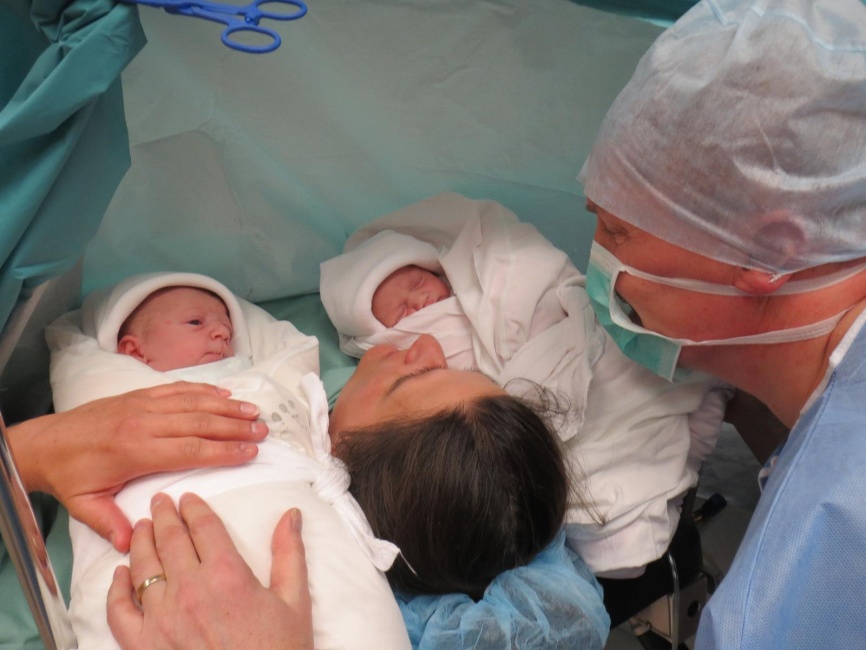 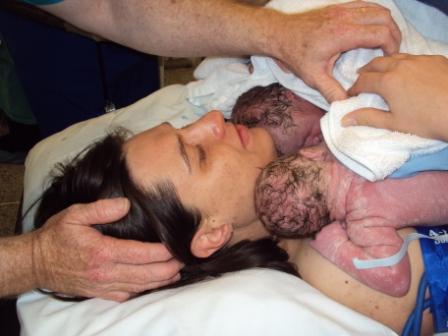 X
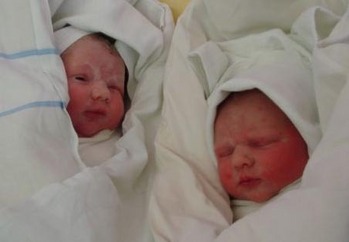 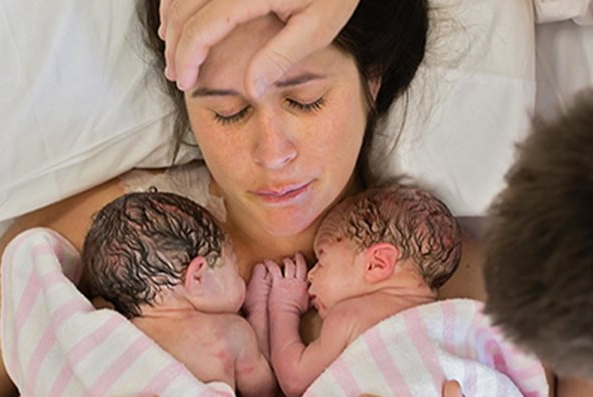 Bonding dvojčat v praxi
Akutní porod dvojčat s.c.
Těhotenství ukončeno pro rozbíhající se porod v GT 37+2
Dvojčátka

Dorotka                                                        Hyneček 
2680gr                                                           2650gr




Dobrá poporodní adaptace, děti bez známek poporodních komplikací, či jiných zdravotních potíží
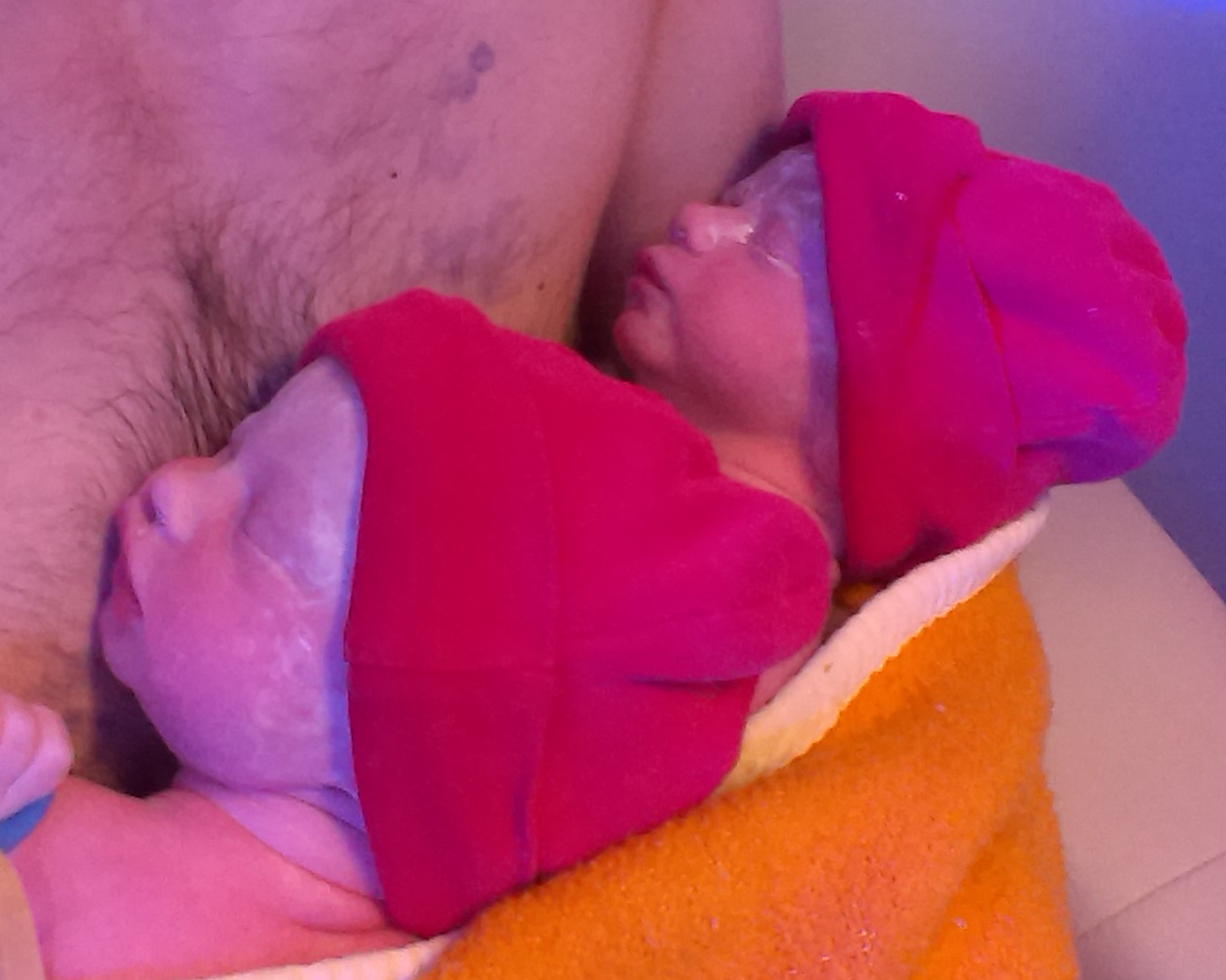 Bonding dvojčat v praxi
Matka                          Otec
Připraven poskytnout blízkost dětem bezprostředně po porodu
Na bonding se těšil a zároveň byl smířen s tím, že první, bezprostřední kontakt           s dětmi nemůže prožít máma
Po porodu byl velmi dojatý
Kontakt s dětmi byl pro něho úžasný a velmi důležitý
Diskomfortní prostředí však tento prožitek nagativně ovlivnilo
Bonding z tohoto důvodu předčasně ukončil
Připravena na porod s.c.      v celkové anestezii
Cítila klid, bezpečí, radost    z toho, že děti po porodu budou v těsné blízkosti         s tátou, bude o ně postaráno
Je vděčná za to, že jim možnost bondingu byla nabídnuta
Považuje těsnou blízkost      s dětmi po porodu za velice důležitou
Ráda by si prožila bonding společně
Bonding dvojčatjak je vnímán rodiči
Těsný bezprostřední kontakt s dětmi po porodu považují oba rodiče za nesmírně důležitý

Pomáhá budovat vnímavý vztah s dětmi, prohlubuje a upevňuje i partnerský vztah

Posiluje důvěru ve vlastní schopnosti k zvládnutí rodičovství se dvěma novorozenými dětmi 
 
 Nutností je kontakt s oběma dětmi 

 V klidném a ničím nerušeném prostředí 

V prostředí, které zajišťuje pohodlí a bezpečí
 
Nedílnou součástí je vlídný a empatický přístup pečujícího personálu
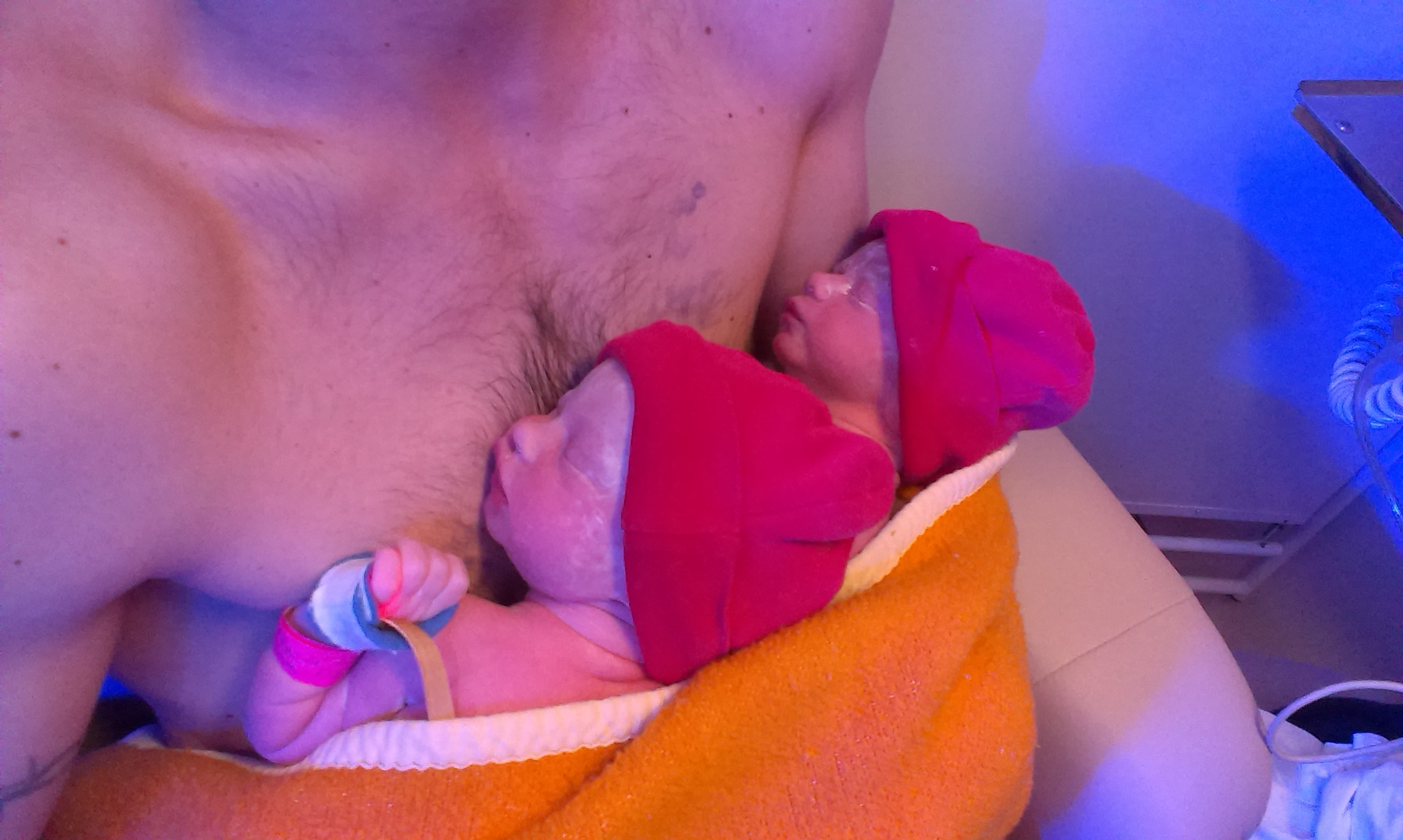 Když se rodí předčasně
Těhotenství dvojčat mnohdy končí předčasným porodem

Šok, stres, převažuje strach nad pocity štěstí a radosti

Separace matky od dětí vyvolává úzkost a beznaděj

 Nastává odstříkávání mléka, dennodenní návštěvy a hlazení malých děťátek v inkubátoru

 Nemocnice se stává druhým domovem, každé zazvonění telefonu pak důvodem k obavám a strachu
KANGAROO MOTHER CARE KLOKÁNKOVÁNí dvojčat
Přibližuje rodiče k jejich nezralému dítěti
 ,‚kůže na kůži“

Děti z inkubátoru jsou vertikálně položeny na obnažený hrudník matky, otce, nejméně na hodinu nebo víc denně 

Rodiče sedí přímo u inkubátoru
 
Infúze, monitorovací připojení a další nutné přístroje mohou zůstat na svém místě

Děti mají stabilnější srdeční frekvenci, pravidelné dýchání, lepší saturaci, menší výkyvy tělesné teploty, méně pláčou, lépe spí a mají delší období bdělosti

Maminky si nepřipadají jen jako pozorovatelky malých bojovníků    v inkubátoru, ale jako opravdové mámy
Klokánkování dvojčat v praxi
Akutní porod dvojčat s.c.
Těhotenství ukončeno z důvodu preeklampsie v GT 31+4
Dvojčátka
          Petr                                                  David 
          1700gr                                              1340gr






Krátce po porodu nCPAP     oxygenoterapie,
parenterální výživa
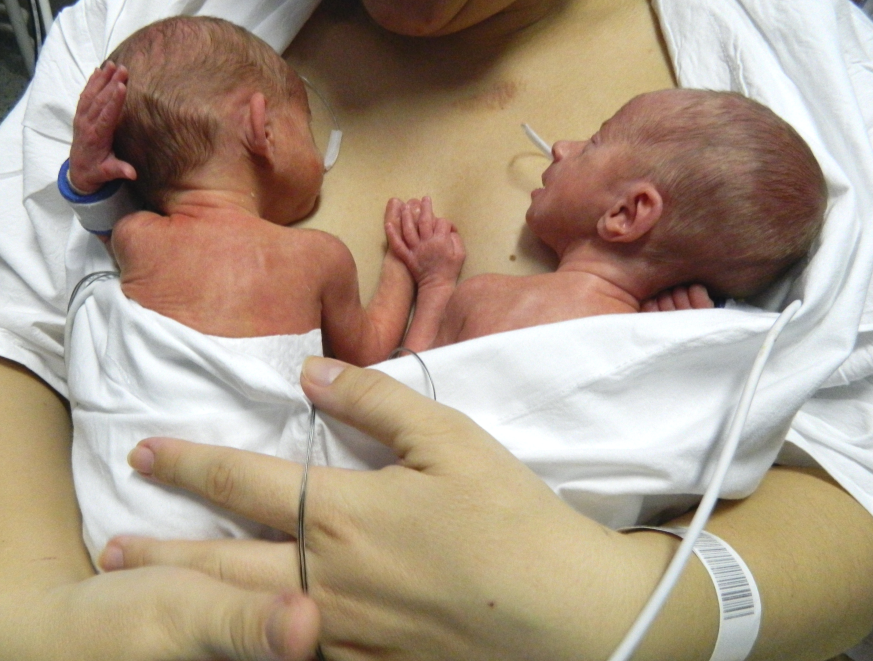 Klokánkování dvojčat v praxiJak je vnímáno rodiči
Rychlý porod     šok, veliký strach    první pohled na fotku dětí úplně bez emocí
  
Považují za zásadní a důležitý brzký kontakt s oběma dětmi

Klokánkování od 3.dne každodenně    přináší pocity naplnění, spokojenosti,radosti, vděčnosti

Naplnění rodičovství 
Jsou to okamžiky, kdy zažívají pouto s dětmi a pociťují své rodičovství naplno
V té chvíli už děti nejsou nemocničního personálu, jsou jejich!
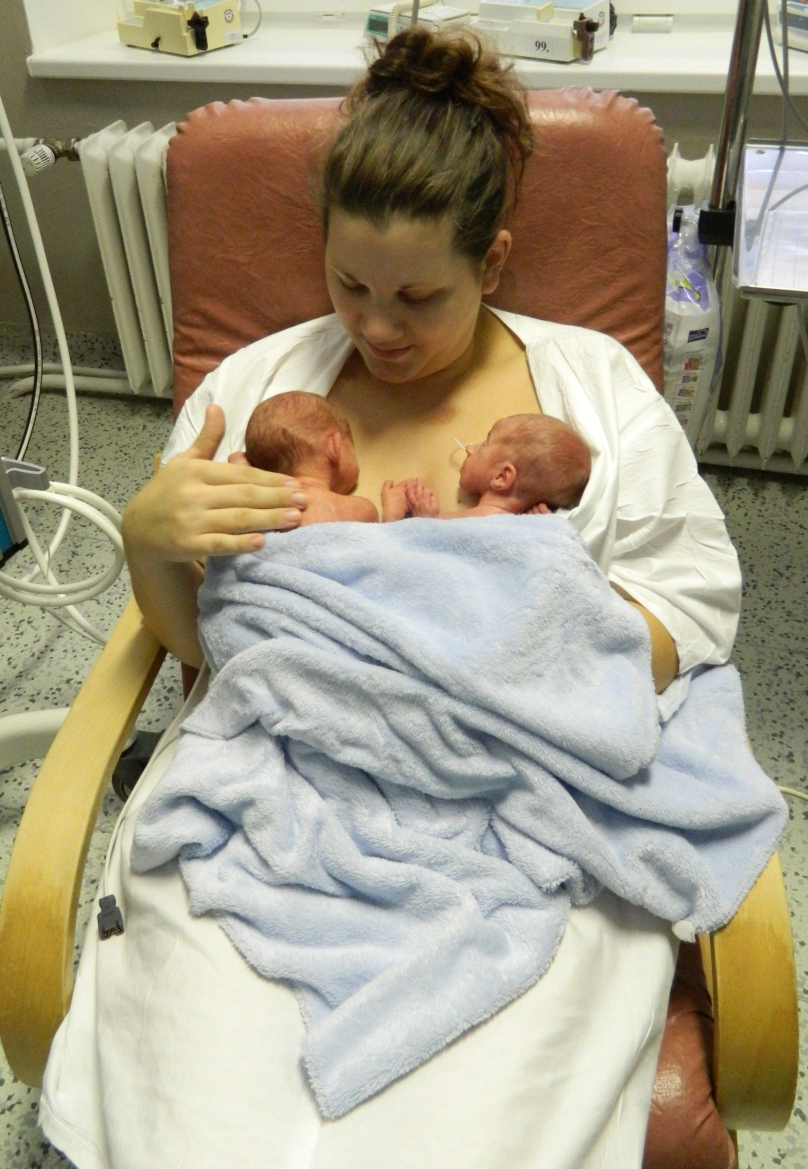 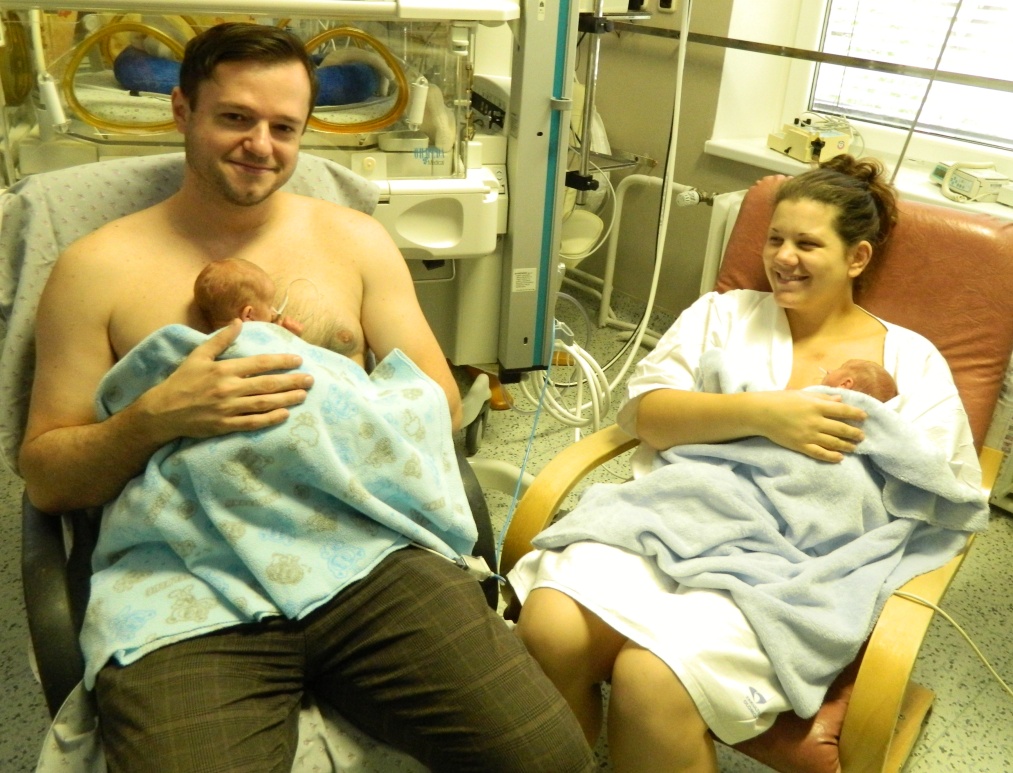 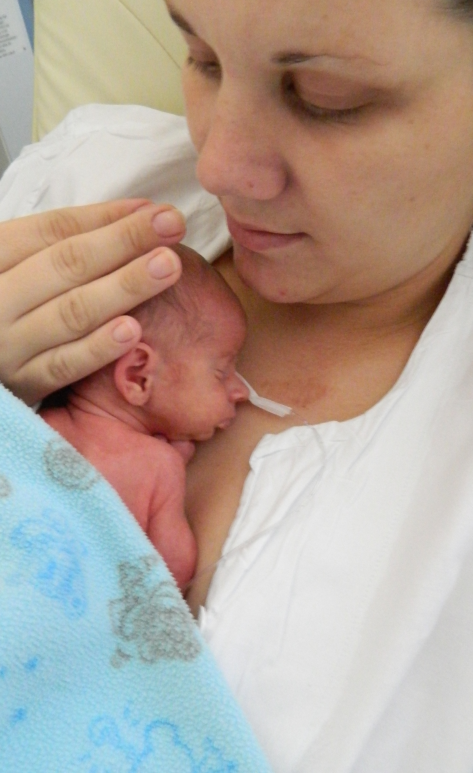 c
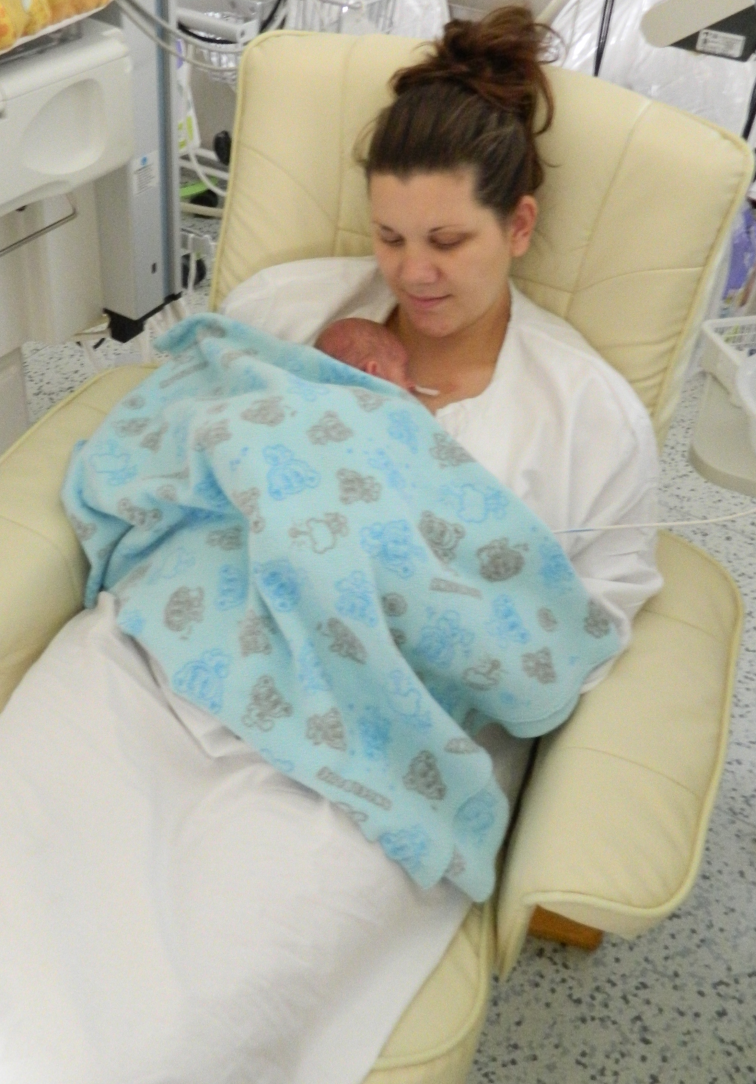 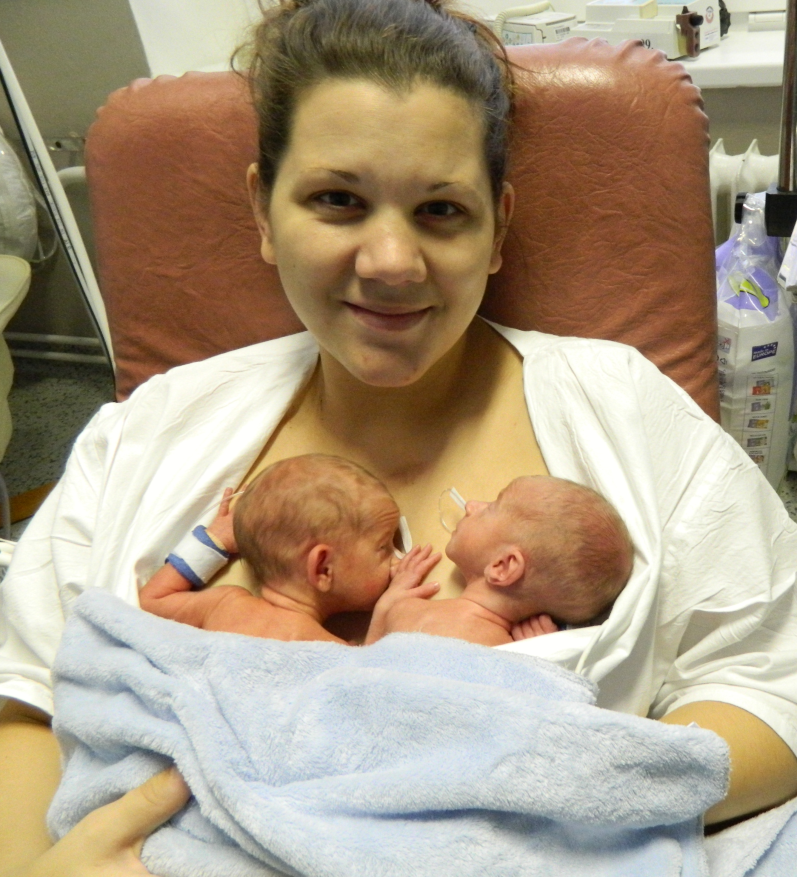 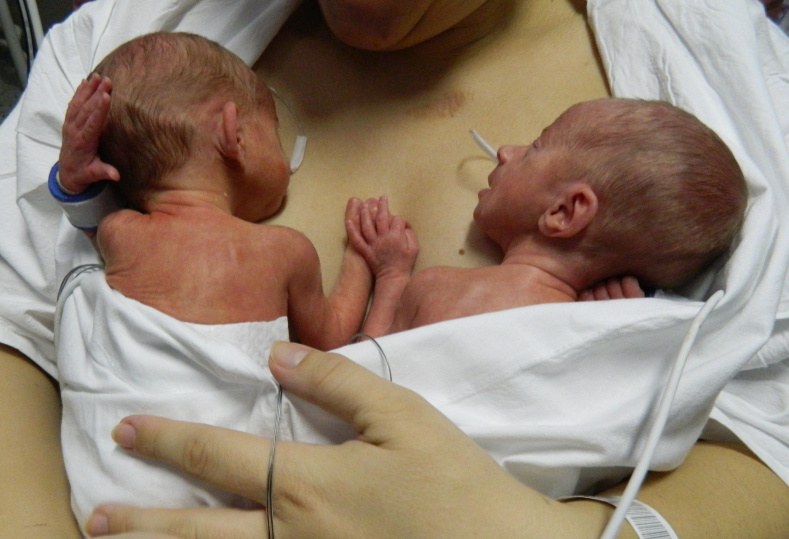 Závěrem Skin to skin ContaCT
Je jednoznačně neoddělitelnou součástí péče           o donošeného i nezralého novorozence






Jediným PŘIROZENÝM PROSTŘEDÍM DÍTĚTE JE BLÍZKÝ KONTAKT a láskyplná náruč JEHO MATKY ČI OTCE
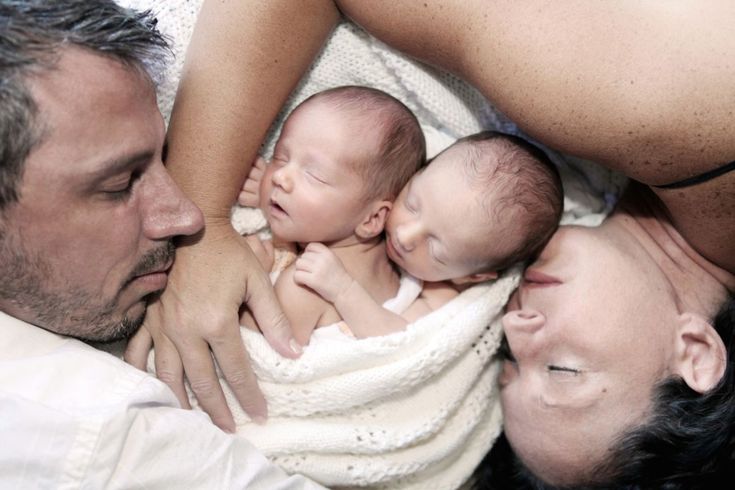 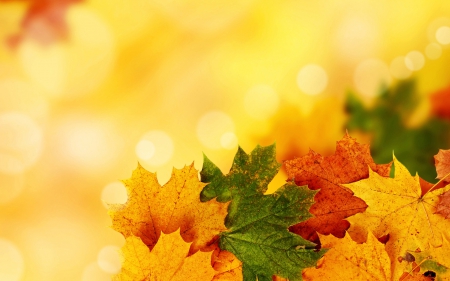 Děkuji za pozornost
Přeji krásné podzimní dny!